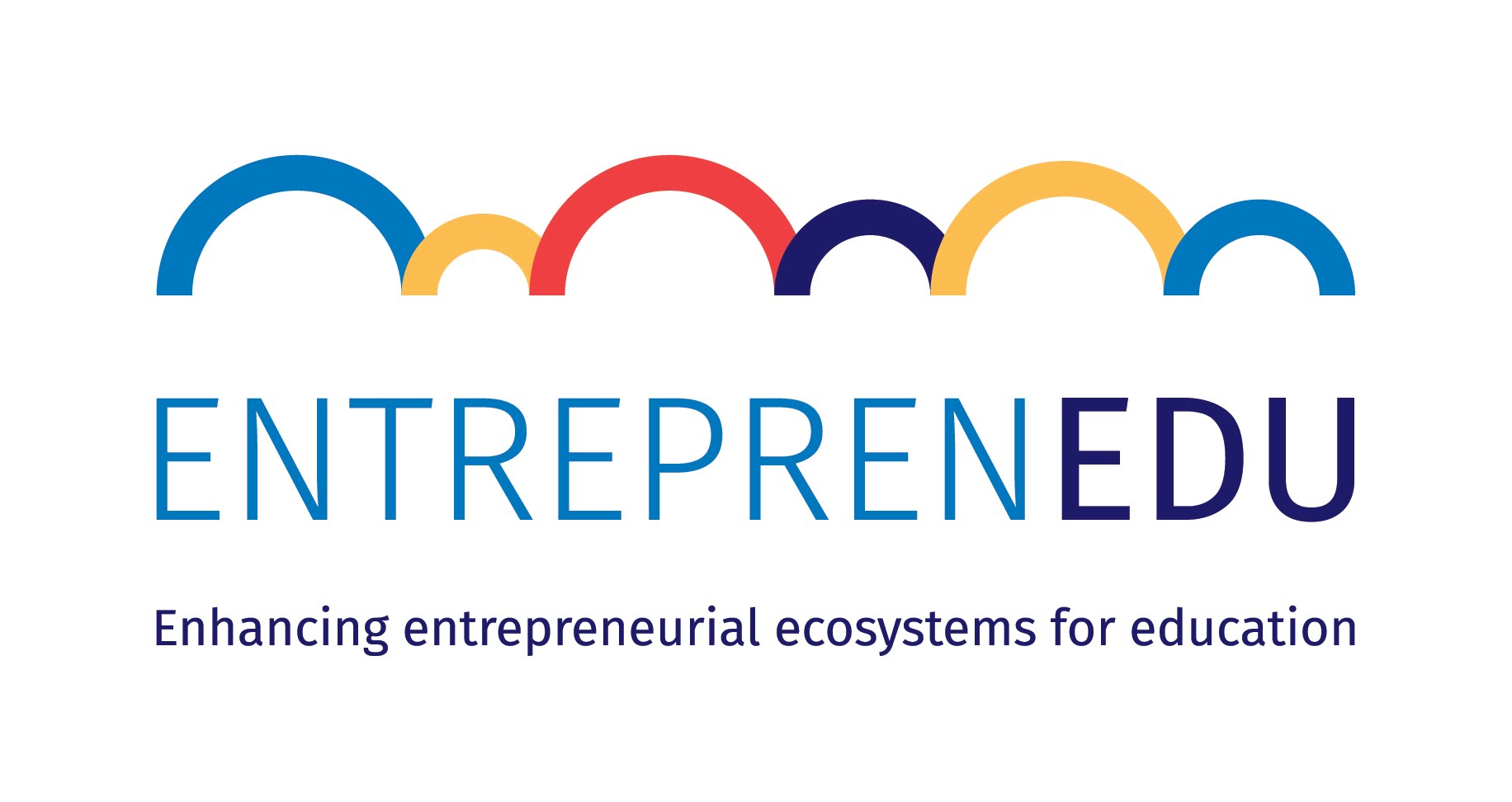 Welcome to the ENTREPRENEDU world
HORIZON-EIE-2022-SCALEUP-01-01 Expanding Entrepreneurial Ecosystems
DateName of the person presenting
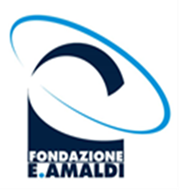 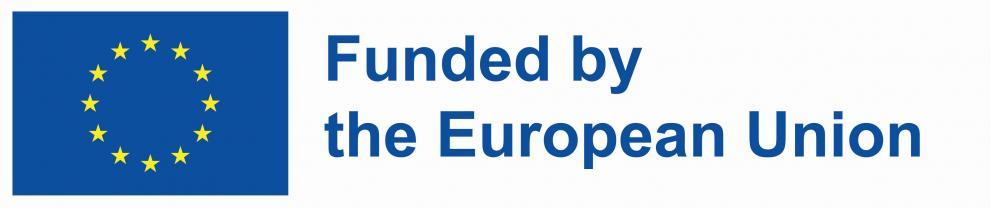 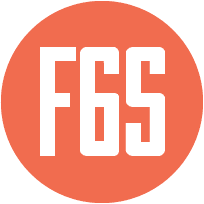 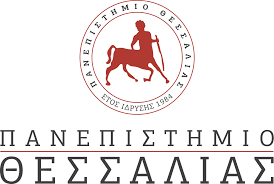 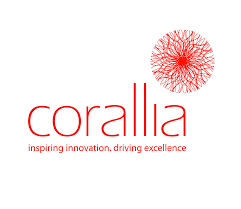 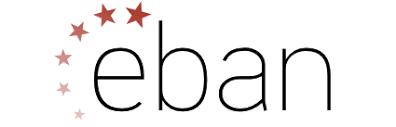 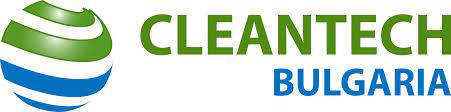 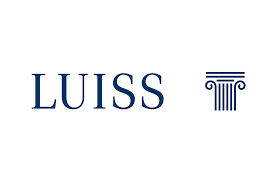 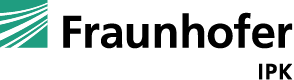 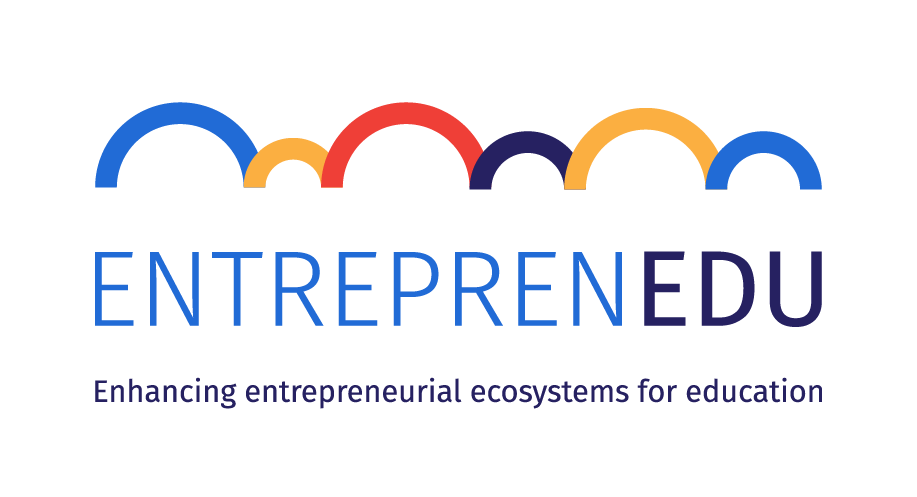 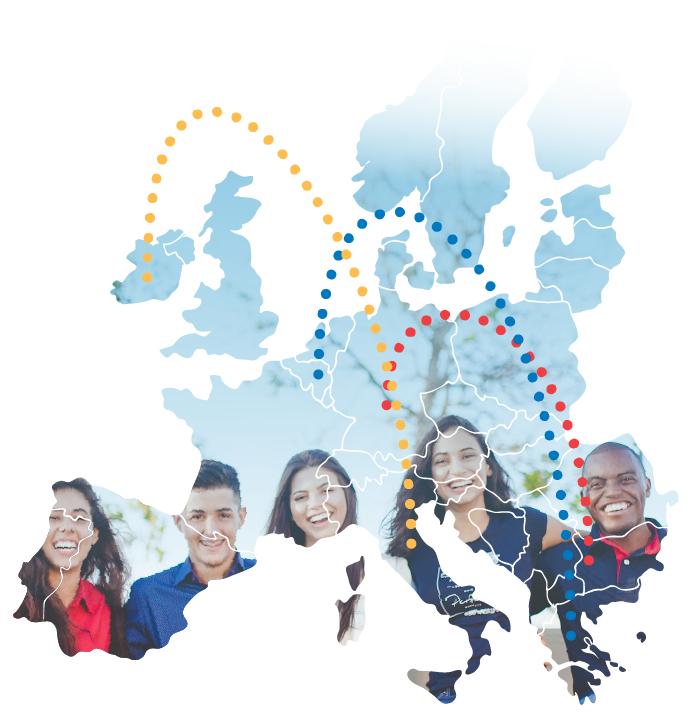 We are enhancing entrepreneurial ecosystems for European education
The concept of ENTREPRENEDU is focused on closing the innovation
and educational gap between different regions of the EU, causing unbalanced business activity and fewer job opportunities in less developed entrepreneurial ecosystems.
ENTREPRENEDU is a project funded by the European Union under GA 101100507.
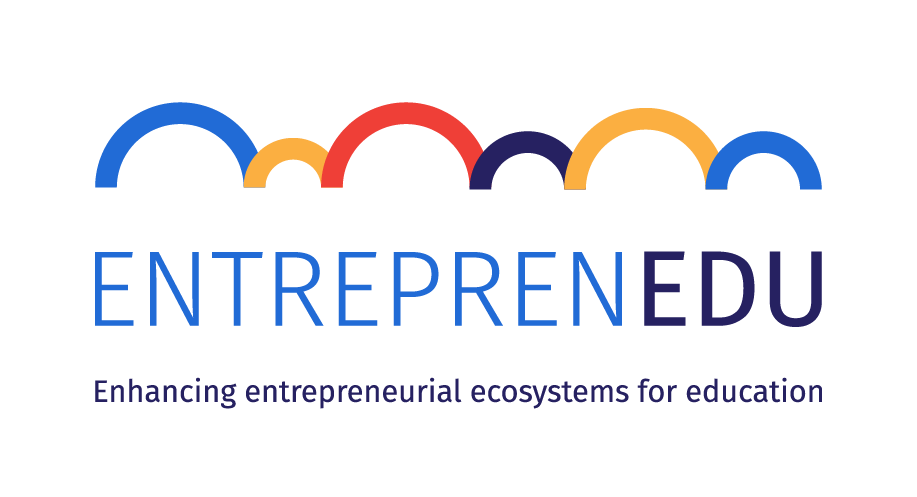 What challenges are we tackling?
🅰 There is a need for a supporting mechanism for young entrepreneurs in building up their professional path and potentially create new business unicorns. 

🅱 There is an innovation asymmetry between different EU regions which is leading to an innovation gap, missing know-how and lack of cooperation.
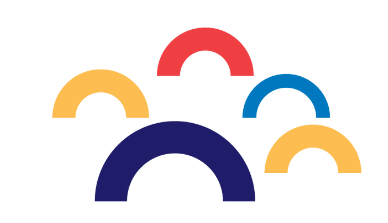 ENTREPRENEDU is a project funded by the European Union under GA 101100507.
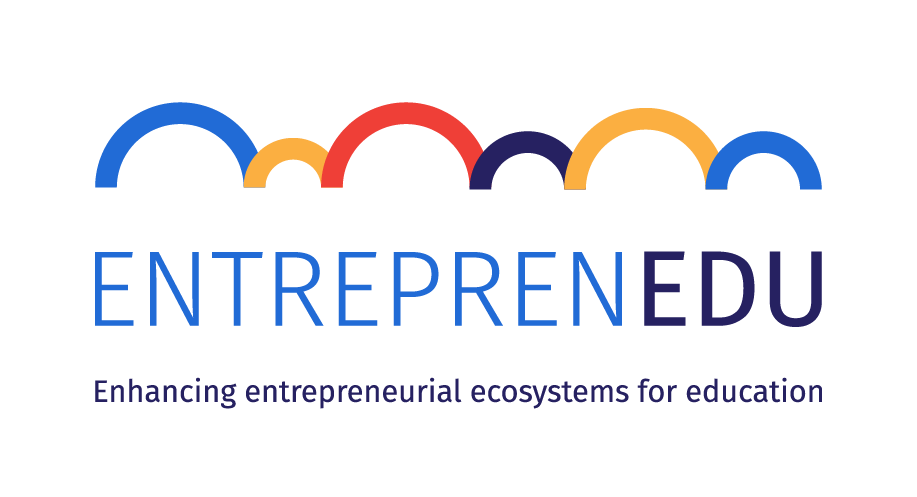 Our Objectives
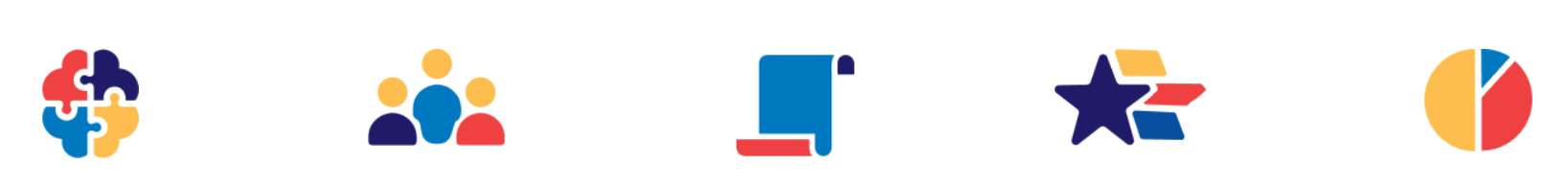 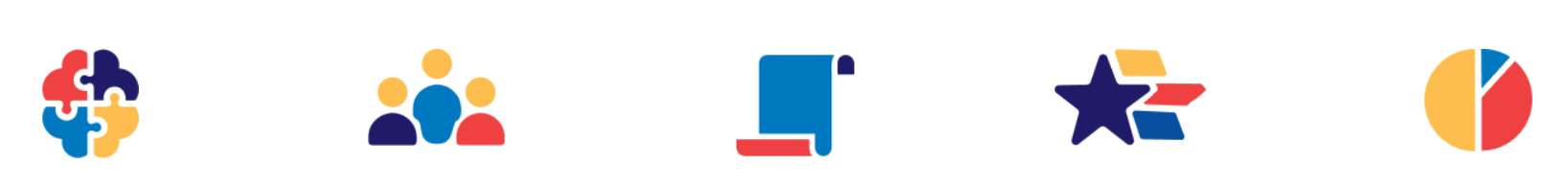 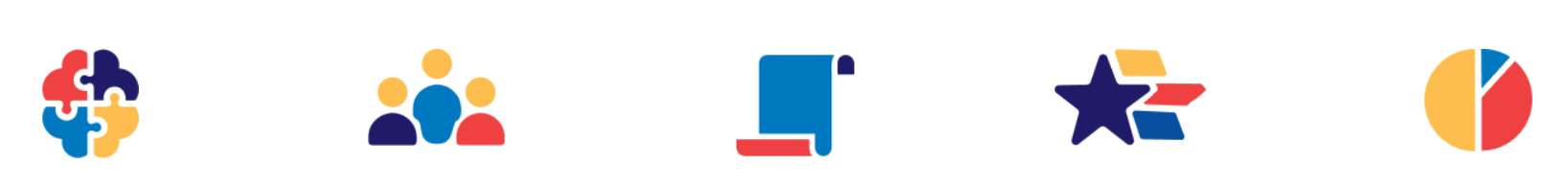 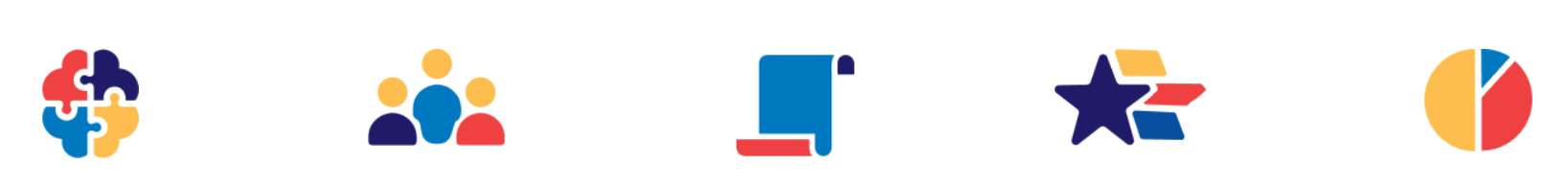 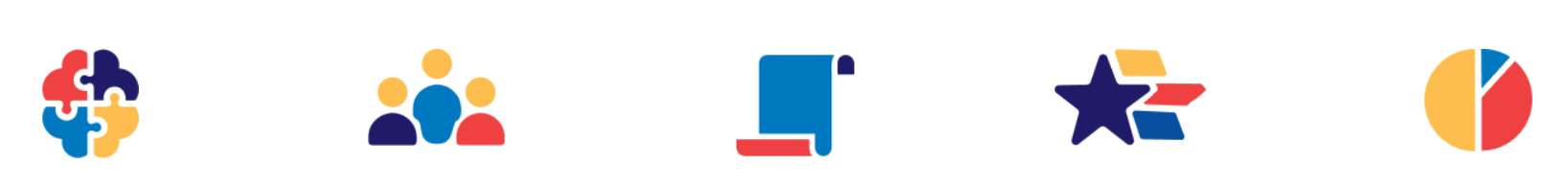 Bring together 
regional high-potential
start-ups, youth and, business stakeholders
to give an impulse to improve the
entrepreneurial systems in the regions
targeted by the project
Perform need analysis of low and moderate innovative regions in terms of entrepreneurial 
know-how in education
and best case scenarios
Enhance the 
collaboration with
developed and less developed innovation 
ecosystems
Create an educational program to strengthen business knowledge and skills, as well as 
entrepreneurship in less and moderate innovative regions
Evaluate the
sustainability of 
the ENTREPRENEDU methodology and
solutions
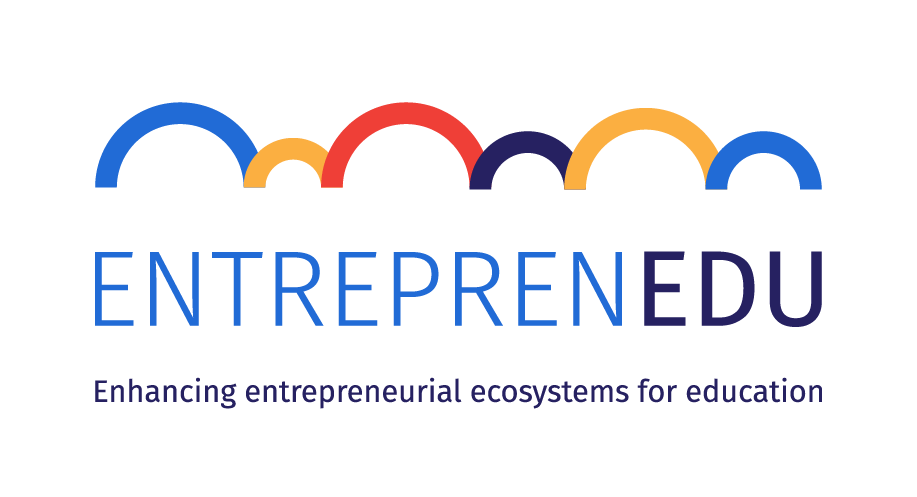 ENTREPRENEDU Team
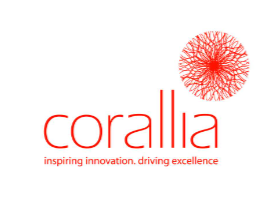 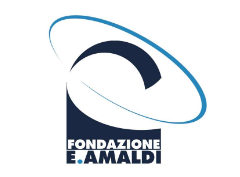 8 business and educational entities from 6 EU countries (Italy, Germany, Belgium, Greece, Bulgaria, Ireland) complementing each others expertise and all led by the mission to boost entrepreneurial knowledge of youth in Europe!
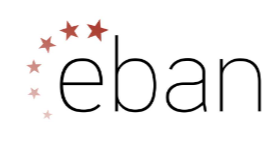 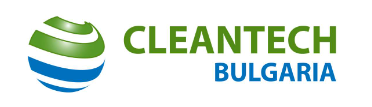 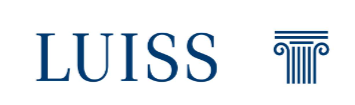 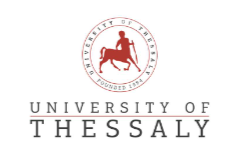 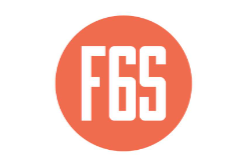 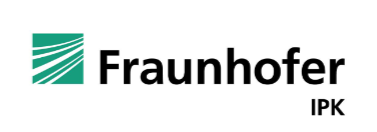 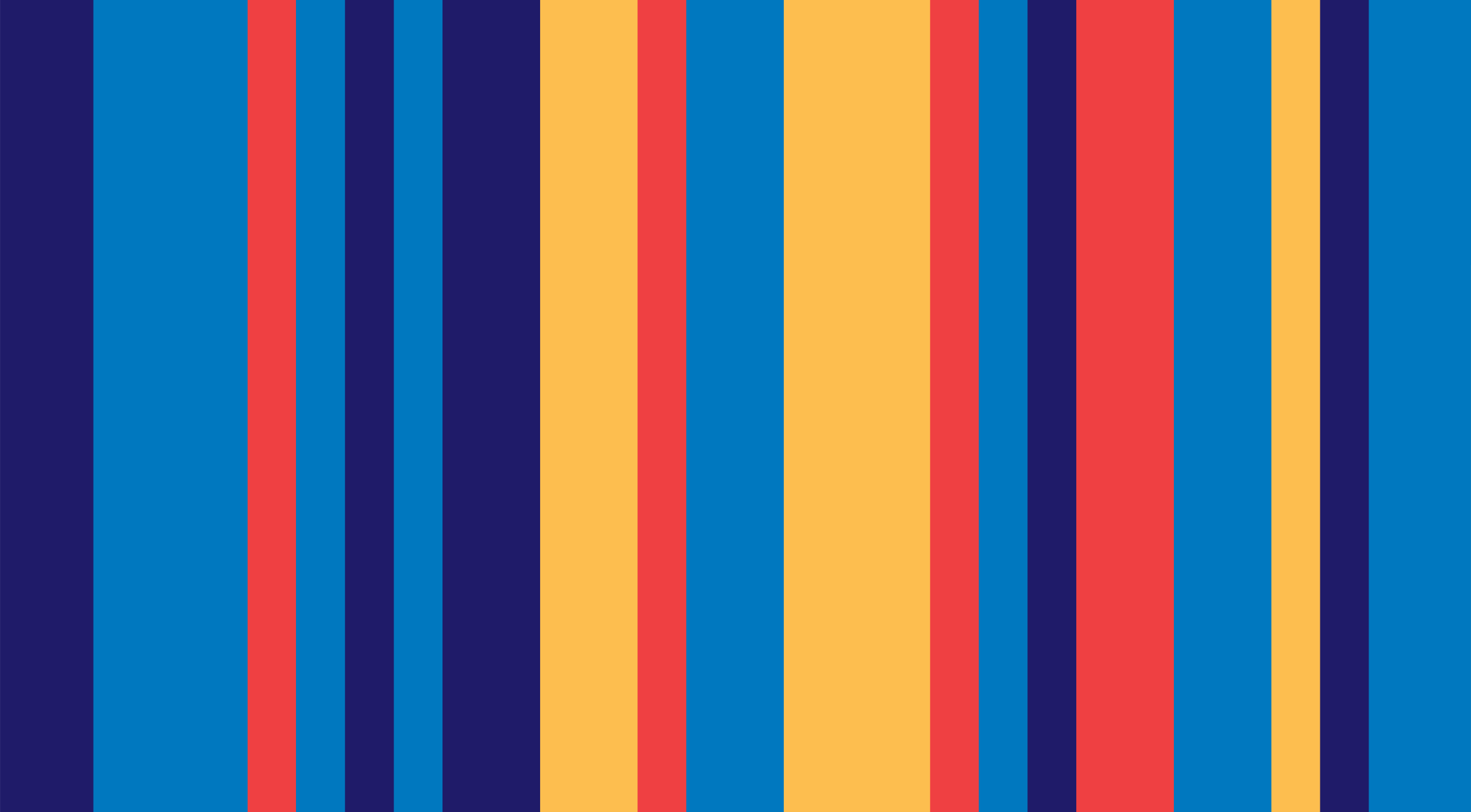 We want to change that by making a valuable    & scalable impact!
Our mission is creating a highly replicable and scalable Venture Building Program, an educational model for the European entrepreneurial ecosystems that will be validated at the end of the project in 3 different educational entities.
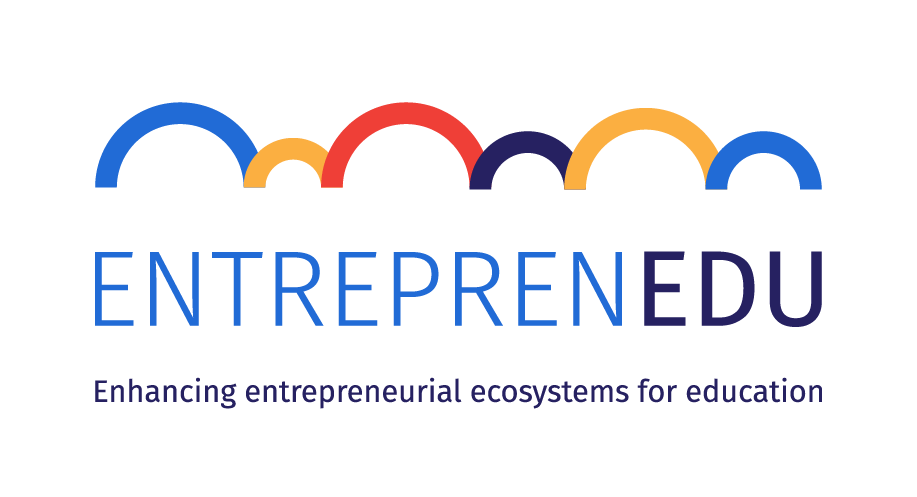 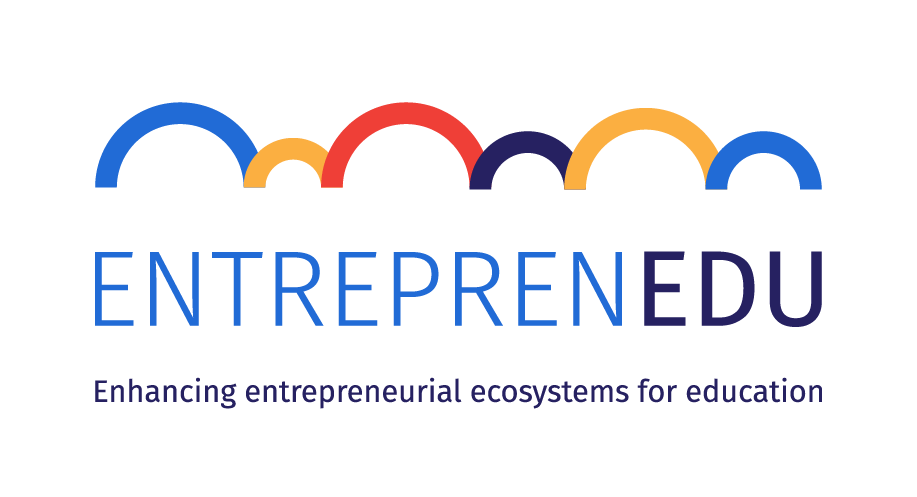 ENTREPRENEDU Journey
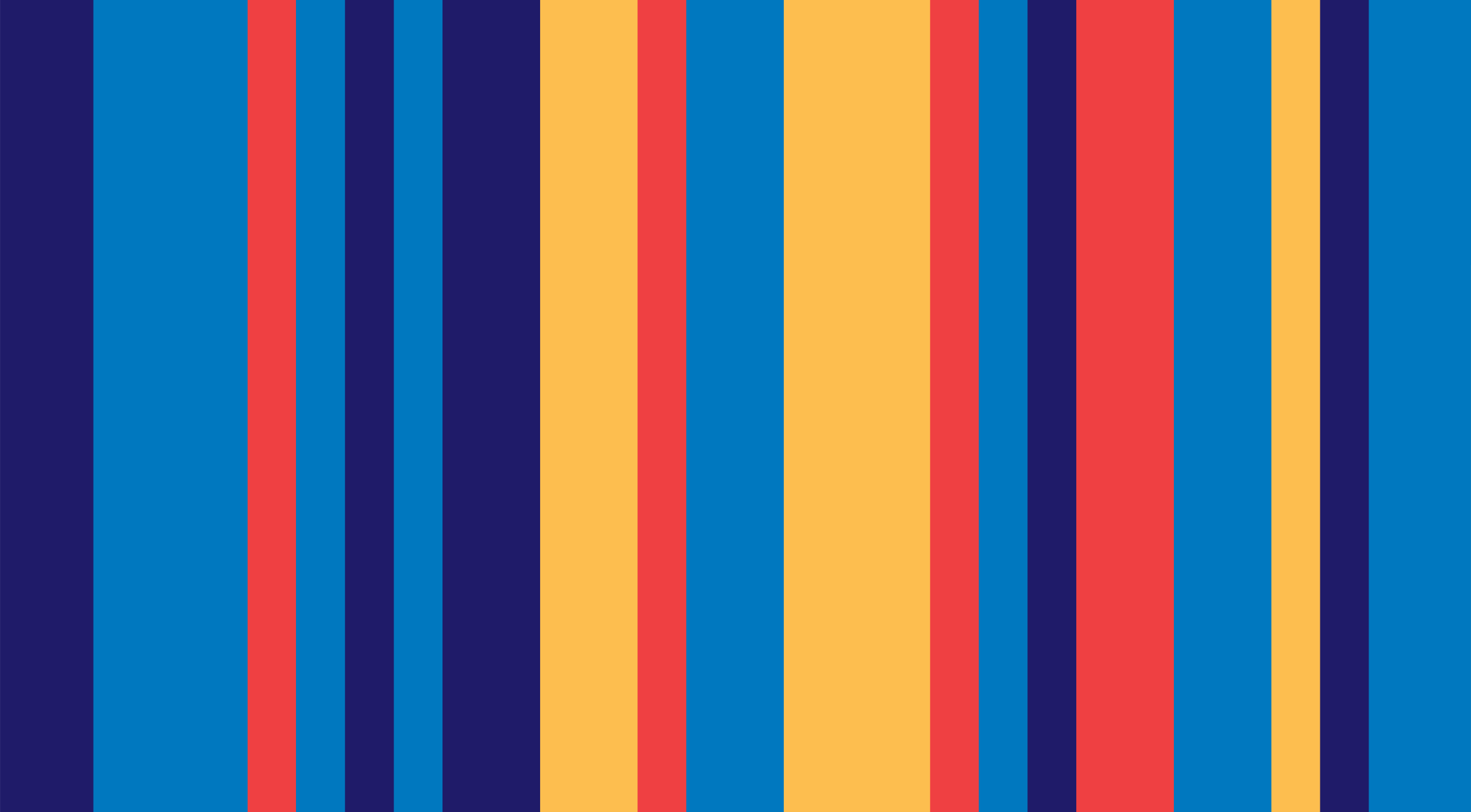 Benchmarking
Generation 
of ideas and innovative business solutions
Venture Building Program
Mentoring 
& Coaching
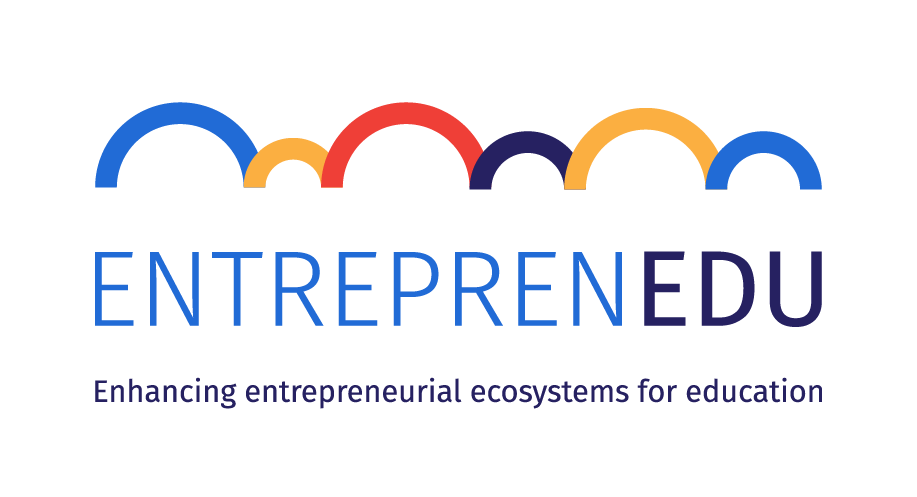 ENTREPRENEDU Hackathons
Series of 3 hackathons organised in Italy, Bulgaria and Greece
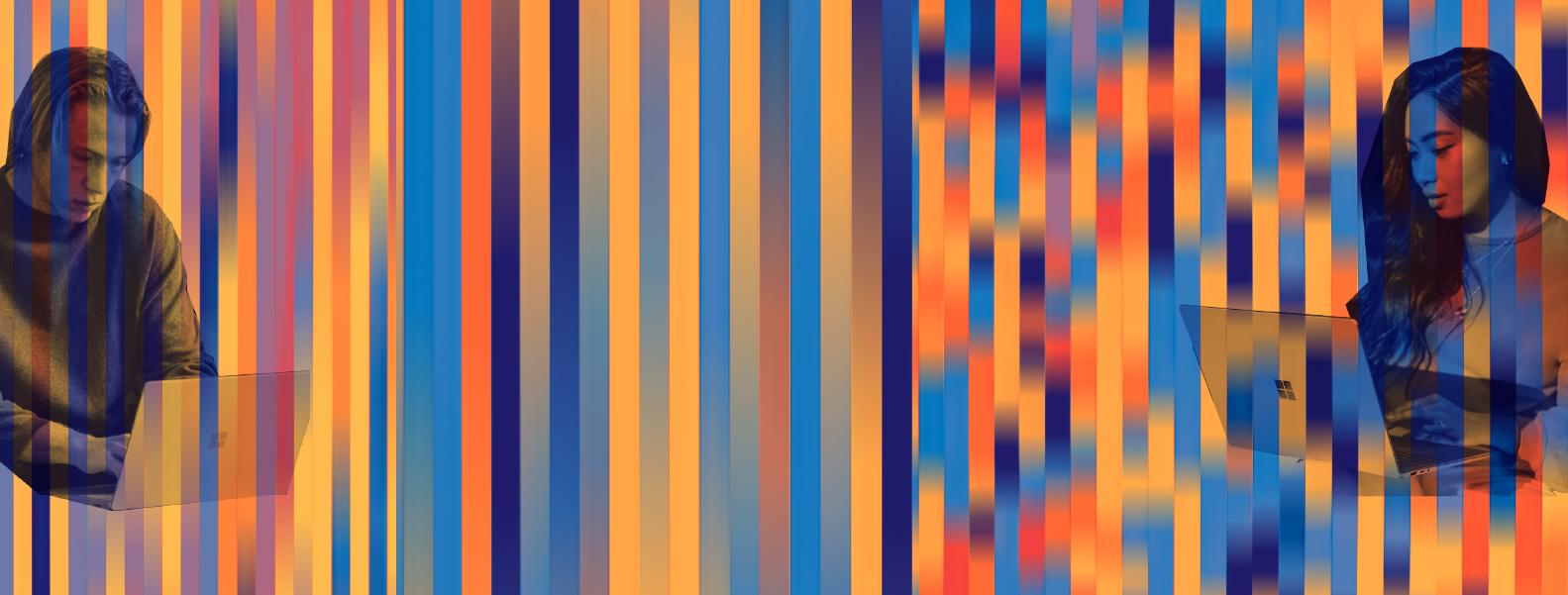 HackTheBusiness
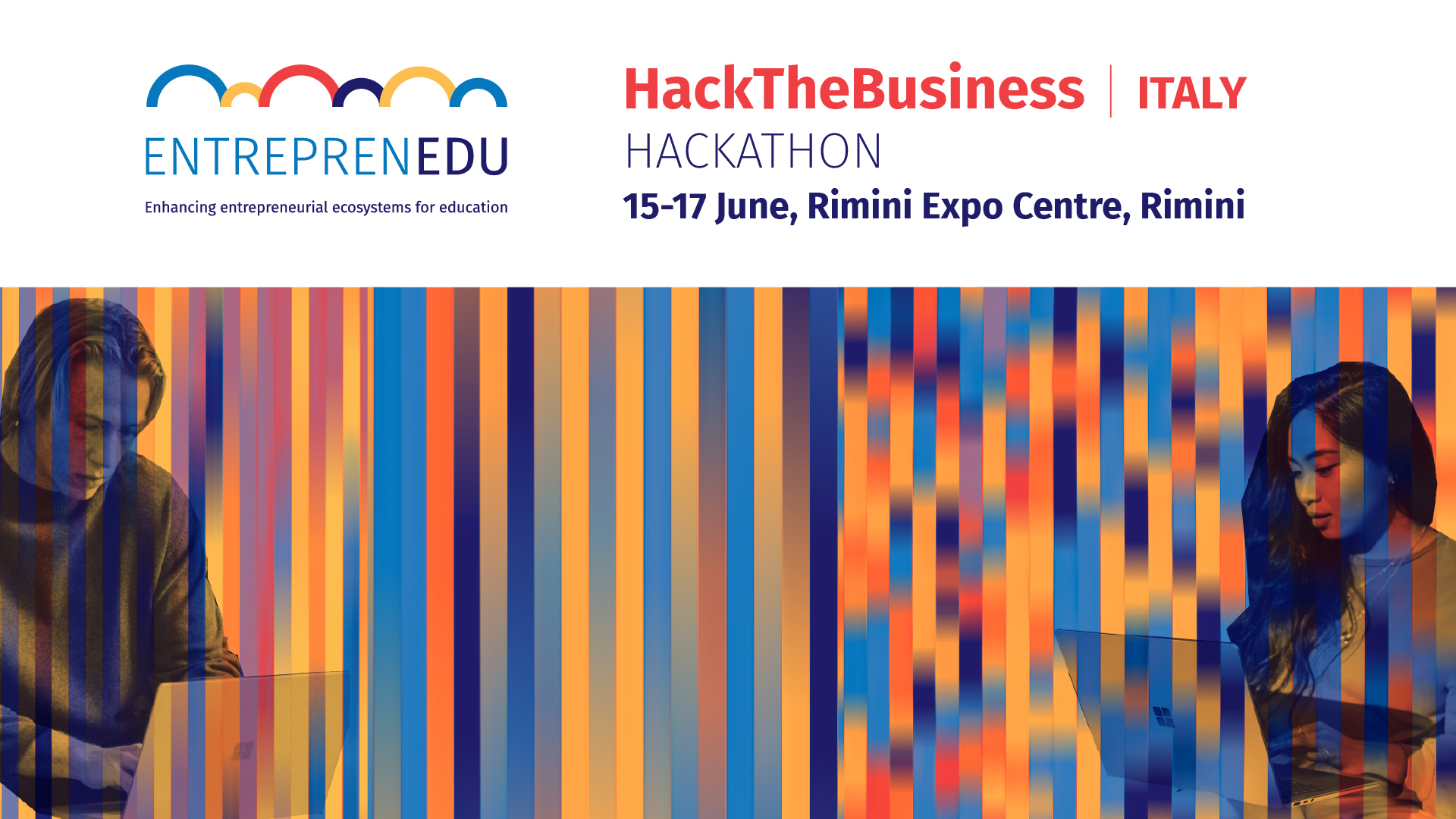 Let the Hacking Begin!
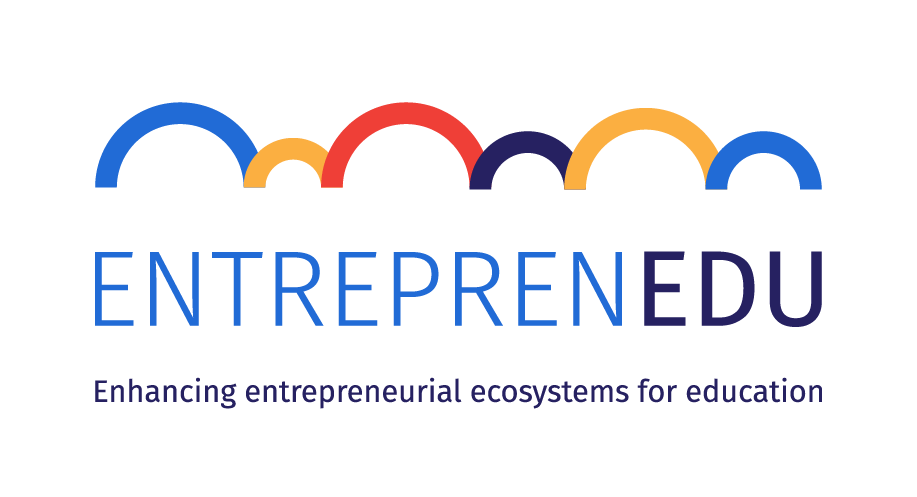 What’s the challenge?
DeepTech Industry
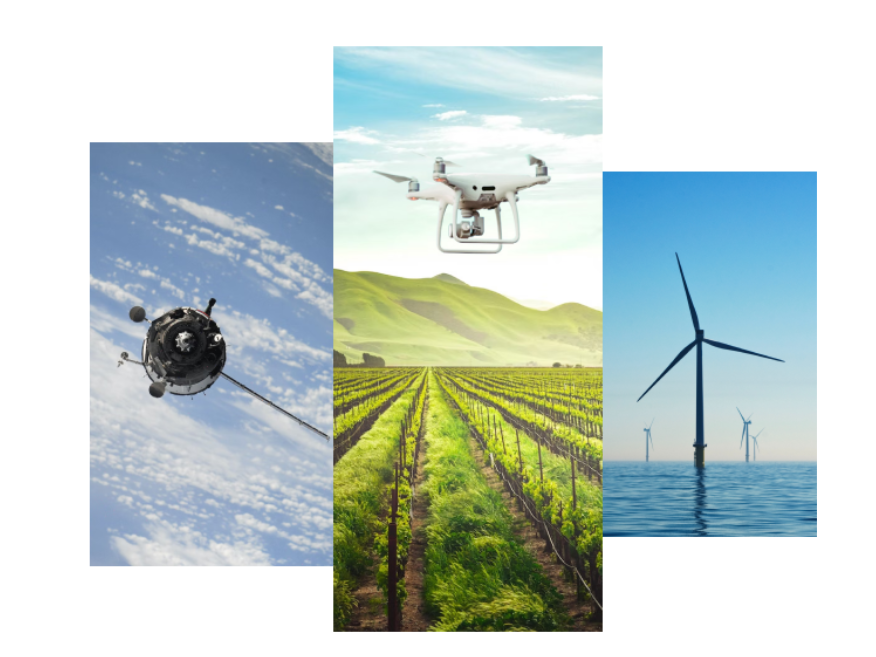 FOOD
HackTheBusiness is an entrepreneurship challenge for young minds to learn, explore and discover the secrets of DeepTech industry!
The challenge is to propose a business idea that represent a real revolution for DeepTech areas, such as SpaceTech, FoodTech or ClimateTech.
CLIMATE
SPACE
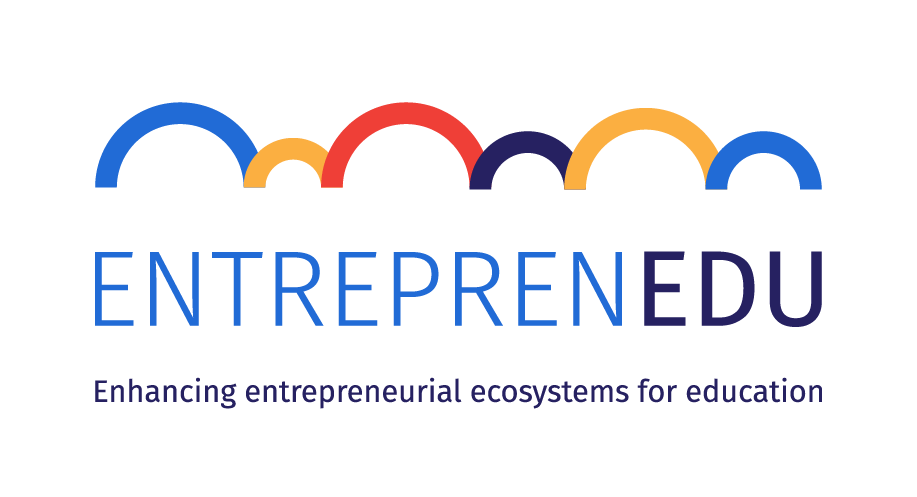 Join us!
Don’t miss this business adventure
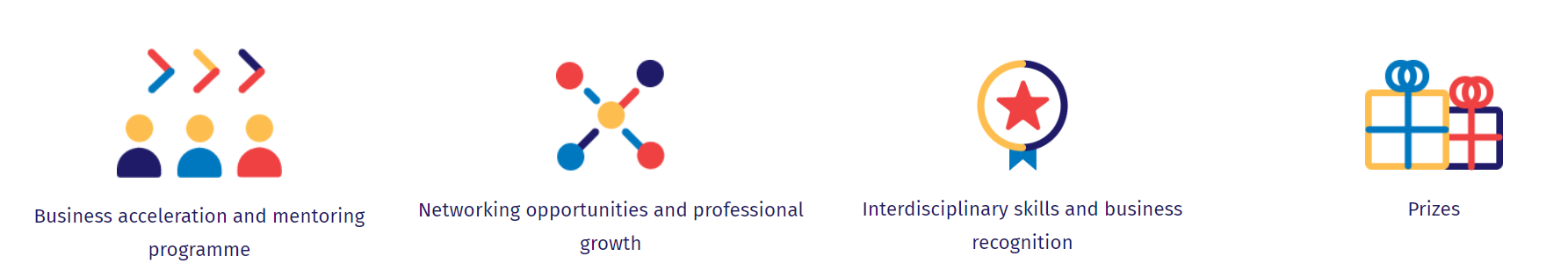 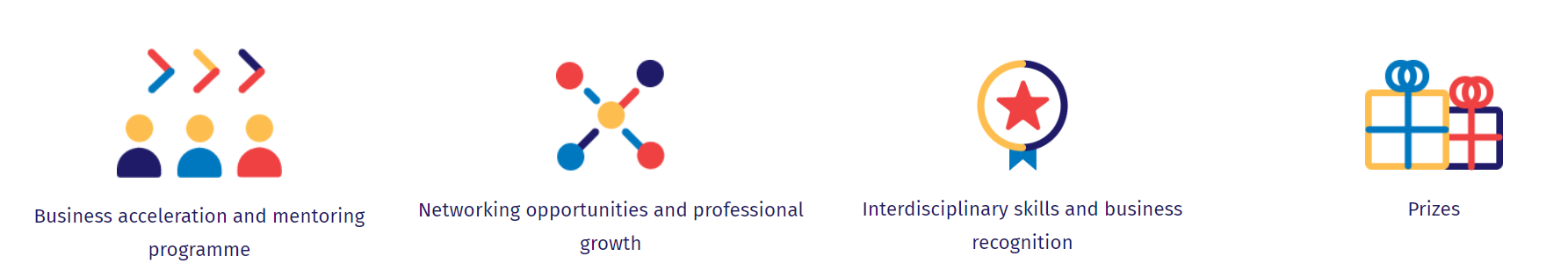 If you are an individual between 18 and 40 years old or a recently established startup based in Europe - apply today !
Need more information?Click here
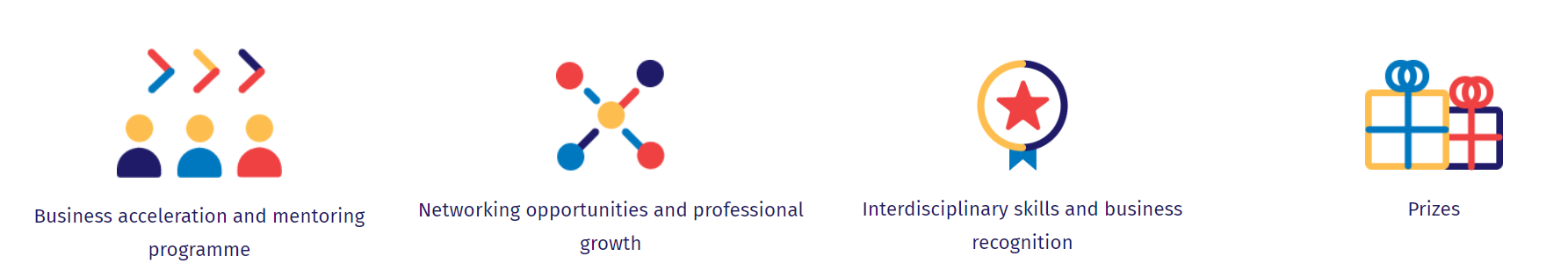 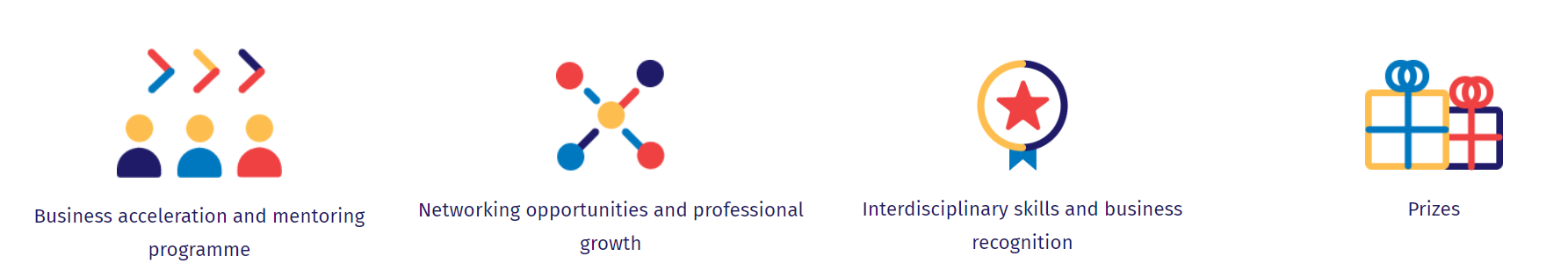 Thank you for your attention!

Get in touch at: xx
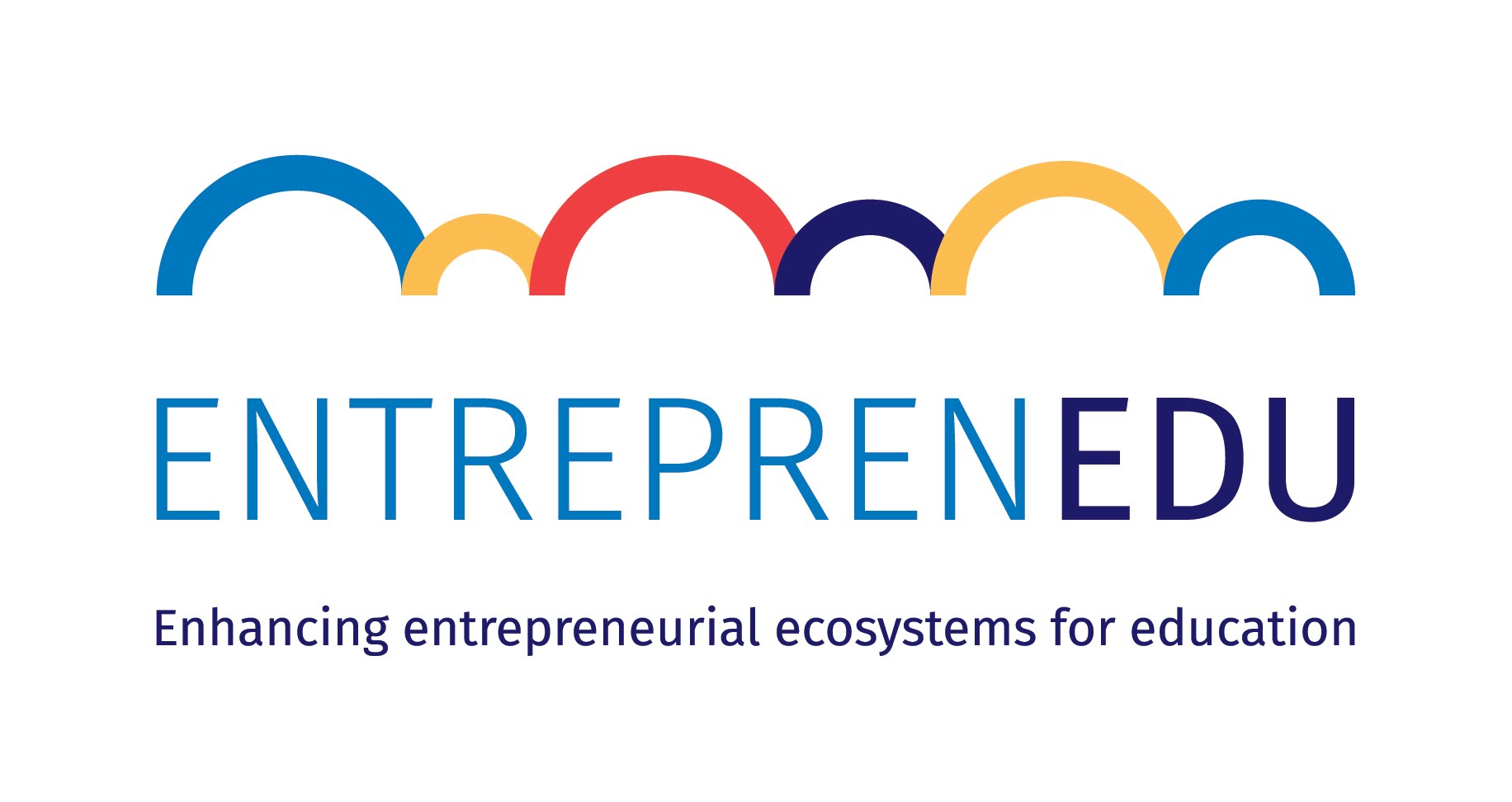 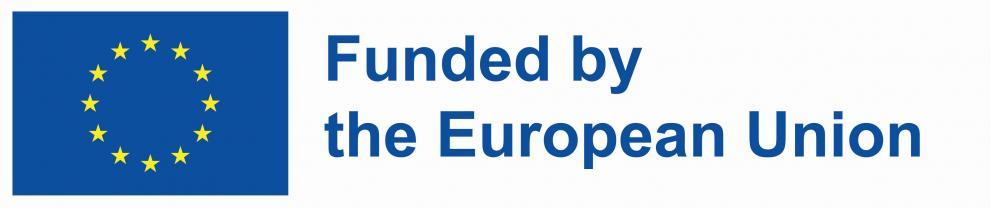 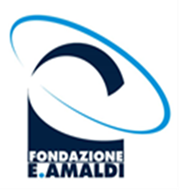 Funded by the European Union under the Grant Agreement 101100507. Views and opinions expressed are however those of the author(s) only and do not necessarily reflect those of the European Union or European Innovation Council and SMEs Executive Agency. Neither the European Union nor the granting authority can be held responsible for them.
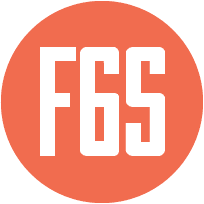 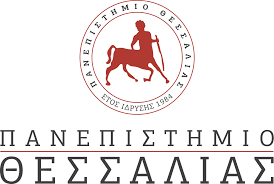 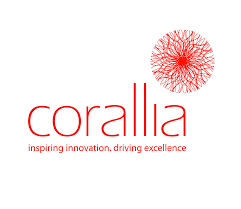 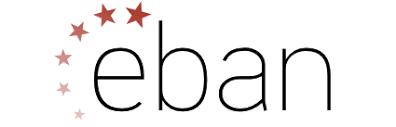 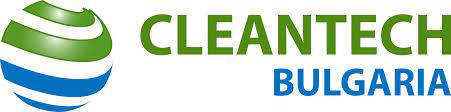 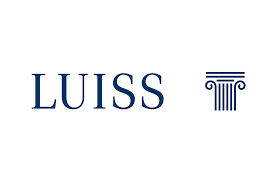 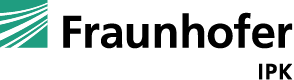